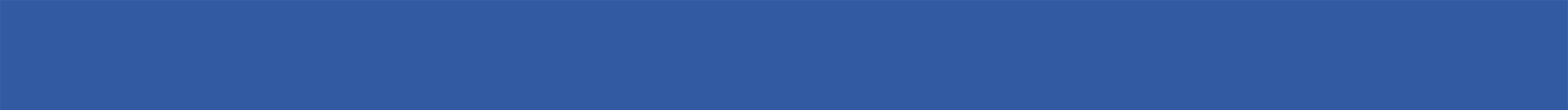 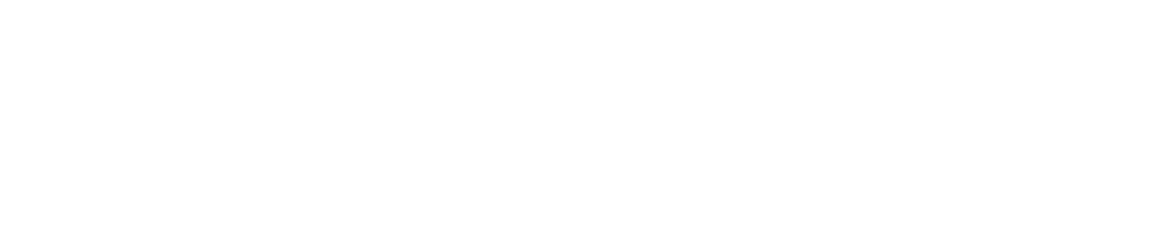 ПРОГРАММЫ КРЕДИТОВАНИЯ
с 20.03.2023г.
Универсальная МФО с широким диапазоном ставок
1
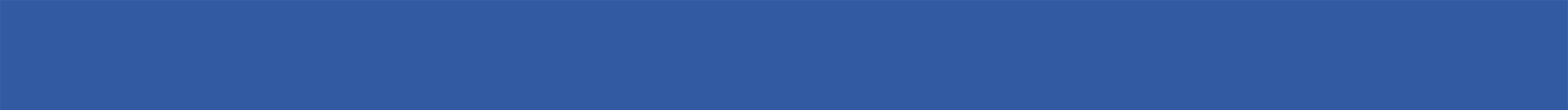 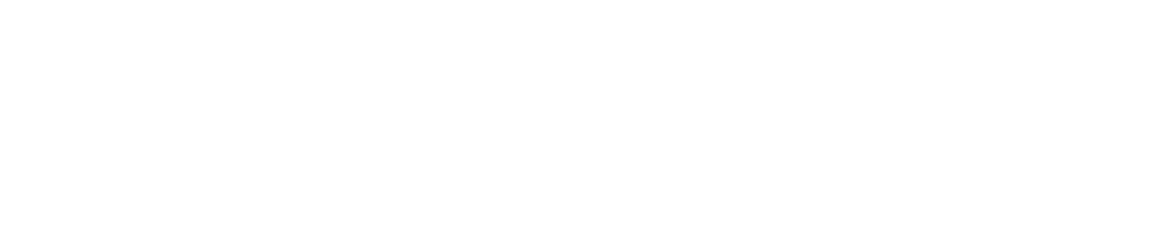 ПРОГРАММЫ КРЕДИТОВАНИЯ
продолжение
2
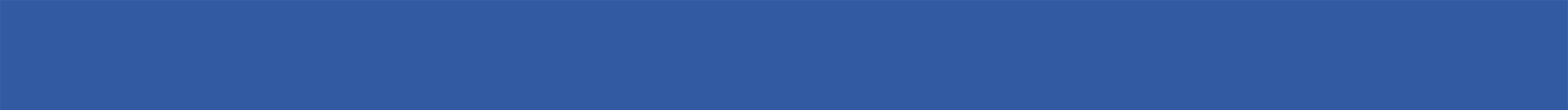 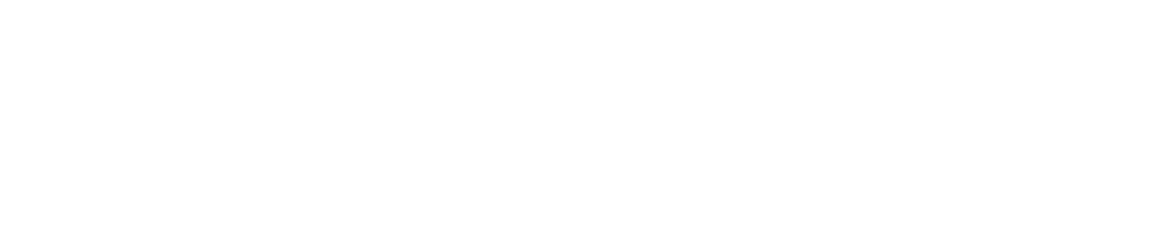 ПРОГРАММЫ КРЕДИТОВАНИЯ
продолжение
3